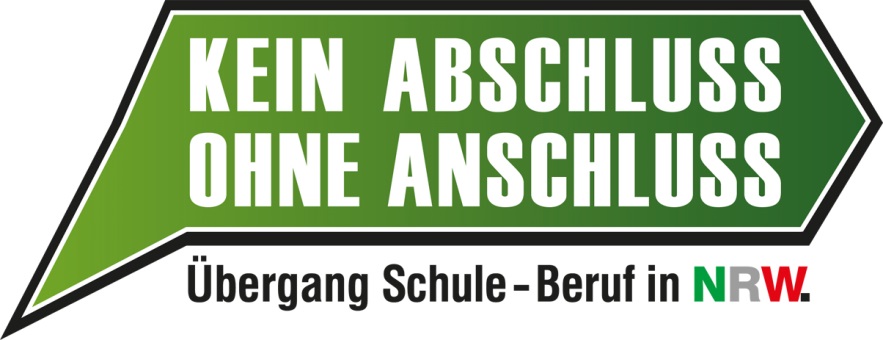 Hinweise zur Entwicklung eines 
Berufsorientierungs-Curriculums
für KM-Schulen
1
Bo-curriculum
Teil I: Vorgaben
BO-Erlass
Konkretisierende Hinweise
Inhaltsverzeichnis 
Zeitplan 

Teil II: Materialien
Matrizen (der Bezirksregierung) 
Kompetenzen
Materialanregungen
2
Teil I:

Vorgaben
Zum
Bo-curriculum
3
BO-Erlass/ bass 12-21 Nr. 1
Ab dem Schuljahr 2016/2017 nehmen alle öffentlichen allgemeinbildenden Schulen an dem Landesvorhaben „Kein Abschluss ohne Anschluss Übergang Schule-Beruf NRW“ teil. 
Schulen in privater Trägerschaft können dies auf Antrag bei ihrer zuständigen Bezirksregierung. 

Die StuBo-Koordinatorinnen oder -Koordinatoren wirken dabei mit, die Berufs- bzw. Studienorientierung in der Schule dauerhaft zu verankern, damit ab der Jahrgangsstufe 8 die vier Phasen der Berufs- und Studienorientierung […] umgesetzt werden. 

Die Umsetzung erfolgt unter verbindlicher Mitwirkung des StuBo-Teams oder der StuBo-Koordinatorin/des StuBo-Koordinators und ist durch ein zu erstellendes BO-Curriculum, welches die Prozessstruktur, die Jahresplanung, den Kompetenzerwerb und die Koordination der in den Standardelementen enthaltenen Maßnahmen einschließt, unterfüttert.
4
konkretisierende Hinweise
Das BO-Curriculum soll Berufs- und Studienorientierung als Querschnitts- und Gemeinschaftsaufgabe für alle Lehrkräfte und alle Unterrichtsfächer in die Praxis der eigenen Schule integrieren, indem es ihr einen klaren Rahmen gibt.

Das BO-Curriculum orientiert sich an den Mindestanforderungen der Standardelemente des Landesvorhabens „Kein Abschluss ohne Anschluss NRW“, an der gemeinsamen Rahmenvereinbarung zwischen Schulministerium und Regionaldirektion NRW der Bundesagentur für Arbeit, am Referenzrahmen und am Qualitätstableau. 

Es legt Verantwortlichkeiten für die Gestaltung und Umsetzung des Berufs- und Studienorientierungsprozesses fest und bietet Transparenz für Schülerinnen und Schüler, Eltern, Lehrkräfte und außerschulische Kooperationspartner an der jeweiligen Schule.
5
konkretisierende Hinweise (Fortsetzung)
Die Erstellung des BO-Curriculums ist eine Gemeinschaftsaufgabe der Schule oder mehrerer Schulen gemeinsam. 

Sie wird von Schulleitung verantwortet. Diese trägt Sorge dafür, dass die Prozessstruktur und die dazugehörige Planung von bestehenden, bzw. neu zu bildenden Gremien (Schulische Steuergruppen, BO-Konferenzen, Fachkonferenzen) unter verbindlicher Mitwirkung des StuBo-Teams/ des StuBos vorgenommen werden. 

Das schulinterne BO-Curriculum wird von der Schulkonferenz verabschiedet.
6
6
Inhaltsverzeichnis
Einleitung: Einführung und Kurz-Rückblick auf das bisherige BO-Konzept und den Entwicklungsprozess des BO-Curriculums

Ziel/e der Berufsorientierung
Rahmenbedingungen der Schule, z.B.
Schülerzahl (Geschlecht, Migrationshintergrund)
Beschreibung der Schülerschaft (Soziale Herkunft, Förderbedarf, etc.)
Abschlüsse
Übergangsstatistik
StuBo-Team, pädagogisches Personal
Kooperationen
BOB und andere BO-Räume
Beschreibung des Sozialraums der Schule
Beschreibung der Wirtschaftsstruktur und Zahlen zum Arbeitsmarkt (Fachkräftenachfrage, Jugendarbeitslosigkeit, Ausbildungsquote etc.)

Überblick über den BO-Prozess (vgl. Matrix 1)
AO-SF § 25 Förderschwerpunkt Körperliche und motorische Entwicklung 

(1) Der Unterricht im Förderschwerpunkt Körperliche und motorische Entwicklung führt zu den Abschlüssen 
der allgemeinen Schulen, 
im zieldifferenten Bildungsgang Lernen und
im zieldifferenten Bildungsgang Geistige Entwicklung. 

(2) Für die Schülerinnen und Schüler im zieldifferenten Bildungsgang Lernen gelten Absatz 1 sowie die §§ 31 bis 37. (3) Für die Schülerinnen und Schüler im zieldifferenten Bildungsgang Geistige Entwicklung gelten Absatz 1 sowie die §§ 38 bis 41.
7
Phasen im Berufsorientierungsprozess und deren Umsetzung durch außerunterrichtliche und unterrichtliche Bausteine insbesondere der Standardelemente (vgl. Matrix 2)
Potenziale erkennen
Berufsfelder kennen lernen
Praxis erproben 
Entscheidungen konkretisieren und Übergänge gestalten
STAR
und/
oder
KAoA
jeweils unter Berücksichtigung von: 
bindenden Absprachen zu Verantwortlichkeiten, Ressourcen
Einbeziehung von Kooperationspartnern
verbindlichen schulischen Elementen mit inhaltlichen Anforderungen
Kompetenzen
Gender- / Migrationssensibilität sowie Inklusionsaspekten
Beratungsstrukturen und Dokumentationsstandards
Einbindung außerschulischer Lernorte
organisatorischer Umsetzung (Lehrkräfte, Akteure)
Lebens- und Arbeitsweltbezug (Kompetenzen)
etc.
8
8
Kompetenzraster Berufsorientierung
Schülerbezogenes Raster mit ausformulierten Kompetenzen
 
Einsatz des Portfolioinstruments
zusätzliche Materialien zur Dokumentation, Aufbewahrung

Beratungs- und BO-Förderkonzept (individuelle Förderplanung):Diagnose, strukturelle Verankerung, Kooperationspartner bei der Beratung, ggf. Berufswegebegleitung (z.B. BerEbs), BO-Förderplanung

Einbindung von Eltern und Erziehungsberechtigten

Kooperationen mit außerschulischen Akteuren und Netzwerkarbeit

Informationstransfer
Internetauftritt, Newsletter, Infoflyer oder -broschüre, Infokästen, Berufsorientierungsbüro, fester Bestandteil/TOP auf Lehrerkonferenzen und Schulkonferenzen etc.
9
9
Indikatorengestützte Qualitätssicherung und Evaluation
Möglichkeiten
Aufstellen von überprüfbaren Qualitätsindikatoren, die auf die Ziele der BO bezogen sind
Übergangsstatistik
Feedbackverfahren
Konzeptfortschreibung

Qualifizierung/Professionalisierung der Lehrkräfte

Anhänge (Beispiele)
Aktueller Jahresarbeitsplan
Liste der Kooperationspartner mit Ansprechpartner/-innen und Adresse
Kooperationsvertrag und aktuelle Jahresplanung mit der Agentur für Arbeit
ggf. Kooperationsvertrag/-vereinbarungen mit weiteren Akteuren
Beratungsbögen
Info- und Unterrichtsmaterialien zur BO
10
10
Zeitplan
Zu Beginn des Schuljahres 2017/18
Erster Entwurf einer Zusammenstellung der Ziele der Berufs- und Studienorientierung (Inhaltsverzeichnis Punkt 2)
Darstellung der Rahmenbedingungen der Einzelschule (Inhaltsverzeichnis Punkt 3) mit klarem Bezug zu Berufs- und Studienorientierung
Aufstellung einer groben Überblicksdarstellung der BO-Aktivitäten (Inhaltsverzeichnis Punkt 4)
Im Laufe des Schuljahres 2017/18
Übersichtsdarstellung (Matrix 1) und 
Einzelbeschreibung (Matrix 2) 
der Phasen im Berufsorientierungsprozess und deren Umsetzung durch außerunterrichtliche und unterrichtliche Bausteine insbesondere der Standardelemente (mindestens) bezogen auf die 8. Jahrgangsstufe (Inhaltsverzeichnis Punkt 5)
11
Zeitplan (Fortsetzung)
Bis zum Ende des Schuljahres 2018/19
Bis zum Ende des Schuljahres 2018/19 muss das BO-Curriculum für die Jahrgangsstufen 8 bis 10 fertiggestellt werden.
Weitere Regelungen für Schulen im Aufbau
Schulen im Aufbau, die erst 2017/18 oder später in KAoA mit der 8. Jahrgangsstufe einsteigen, haben dementsprechend zwei Jahre nach Einstieg Zeit, ein BO-Curriculum aufzustellen.
Weitere Regelungen für die gymnasiale Oberstufe
Schulen mit gymnasialer Oberstufe bekommen im Augenblick keine
Vorgaben für die Sek. II, da weitere Standardelemente auf Landesebene
für die Sek. II ausgearbeitet werden. Schulen können gerne mit der
Arbeit und Festschreibung der eigenen Bausteine beginnen.
Sonderregelungen für auslaufende Schulen
12
Teil II:

Materialien
13
Materialempfehlungen der Bezirksregierung
Matrix 1: KAoA-Jahresplan Jgst. 8/9/10
BO-Bausteine und Unterricht im BO-Curriculum
8.1	Potenz.	Meine Stärken	Profil erstellen	Selbst-	Politik	Politik-
	Erkennen			refelxion		lehrkräfte

8.1	Potenz.	Vorbereitung PA	Inhalte und 		AL/W	AL/W-
	Erkennen		Ablauf klären			Lehrkräfte

8.1	Potenz.	Projekttag	Plakaterstellung 	Strukturier.,	AL/W	AL/W-
	Erkennen	„Meine Stärken“	und –vorstellung	Präsentation		Lehrkräfte
Kursiv: Beispiele
14
14
[Speaker Notes: Möglichkeit zu Inhaltsverzeichnis Punkt 4]
Mögliche Abfrage an die Fachkonferenzvorsitzenden
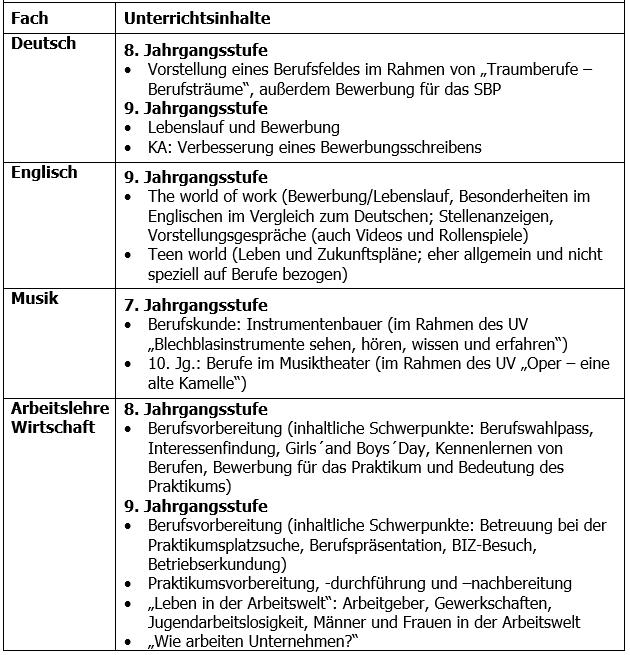 BEISPIEL
15
[Speaker Notes: Sammlung von in den Lehrplänen vorgegebenen bzw. bereits etablierten Unterrichtsinhalten]
Alternative zur Abfrage:
Status-Analyse der berufsorientierenden Fachinhalte
In welchem Jahrgang werden welche konkreten Themen, die sich mit der Berufsorientierung befassen, im Fachunterricht behandelt? Welche Kompetenzen können erworben werden?
16
Kompetenzen im Rahmen der Berufsorientierung
Selbstkompetenz 
Zuverlässigkeit 
Selbstständigkeit 
Selbstreflexion 
Motivation / Leistungsbereitschaft 
Konzentration 
Logik, Problemlösung 
Räumliches Vorstellungsvermögen 
Zeitmanagement 
Kondition / Ausdauer 
Beweglichkeit 
Handwerklich-motorische Fertigkeiten 
Körperkraft 
Koordination 

Sozialkompetenz 
Verantwortungsbereitschaft 
Kommunikation 
Kooperation 
Kritikfähigkeit
Methodenkompetenz 
Lern- und Arbeitsmethoden 
Informationsbeschaffung 
Strukturierung 
Präsentation 

Fachkompetenz 
Textrezeption 
Textproduktion 
Mathematik / Naturwissenschaften 
Fremdsprachen 
Informationstechnische Grundbildung 
Allgemeinwissen
17
[Speaker Notes: Hinweis: Welche Kompetenzen sind überhaupt gefordert?!
Vgl. Konkretisierende Hinweise zur Erstellung des BO-Currculums]
Matrix 2: Beschreibung Der BO-Bausteine
Kursiv: Beispiele
Potenzialanalyse
Eintägige Potenzialanalyse bei einem Bildungsträger

Schüler/-innen entdecken ihre fachlichen, methodischen, sozialen/ personalen / geschlechtsuntypischen Potenziale im Hinblick auf die Lebens- und Arbeitswelt 

8.1

Potenziale Erkennen

Politik und AL-W Unterricht


StuBo: Organisation, Vorbereitung: Pol/ AL-W Lehrkräfte, Begleitung:
Klassenleitungen, Nachbereitung: Klassenleitungen

Alle SuS des 8. Jahrgangs

8 Stunden PA, 30 Minuten Rückmeldegespräch, 4 UE Vor-/ Nachbereitung

Individuelle Beratung im Rahmen des Projekttages „Meine Stärken“
18
[Speaker Notes: Möglichkeit zu Inhaltsverzeichnis Punkt 5]
Schule und Bildungsträger

Sach- und Urteilskompetenz

Vorbereitung im Politik und AL-W Unterricht:
Politik: Erstellung eines Stärken Profils (Einarbeitung ins Thema, 1 UE)
AL-W: „Was erwartet mich bei der PA?“ (Transparenz über Ablauf, 
Organisation, Wege etc., 1 UE)

Nachbereitung im Auswertungsgespräch mit Einladung der Erz.Ber.
Projekttag „Meine Stärken“ mit Vorbereitung und Vorstellung von 
„Stärken Plakaten“, in diesem Rahmen indiv. Rückmeldung (2 UE)


Ggf. Gesonderte PA für SuS mit sonderpäd. Unterstützungsbedarf
über STAR gemäß des individuellen Förderplans (Absprache in Klasse 7 mit dem Integrationsfachdienst)

Aushang Stärkenplakate in der Klasse am Projekttag für mind. 2 Wochen
Dokumentation der PA Unterlagen im Portfolio (sofern DV vorliegt) 

Reflexionsgespräch mit Klassenleitung und ggf. Sonderpädagog/-innen




Durch Ausschreibung ermittelter Bildungsträger
ggf. Integrationsfachdienst (vgl. schulische Kontakte)

Schuleigene Vorlagen Stärkenplakat, Infoschreiben PA-Orga, BWP S. xxx
Kursiv: Beispiele
19
Berufsorientierung ist mehr als eine Abfolge von Angeboten
Damit die einzelnen Elemente der Berufsorientierung nicht als nur eine Aneinanderreihung von „Highlights“ sind….
Potenzial-analyse
Praktikum
usw.
Berufsfeld-erkundung
…. bedarf es eines roten Fadens, den nur Schule knüpfen kann!
Schulische-Vor- und Nachberei-tung
und Beratung
Schulische-Vor- und Nachberei-tung
und Beratung
Praktikum
Schulische-Vor- und Nachberei-tung
und Beratung
Berufsfeld-erkundung
usw.
Potenzial-analyse
20
KAoA-Standardelemente - Beschreibungen
http://www.berufsorientierung-nrw.de/standardelemente/index.html
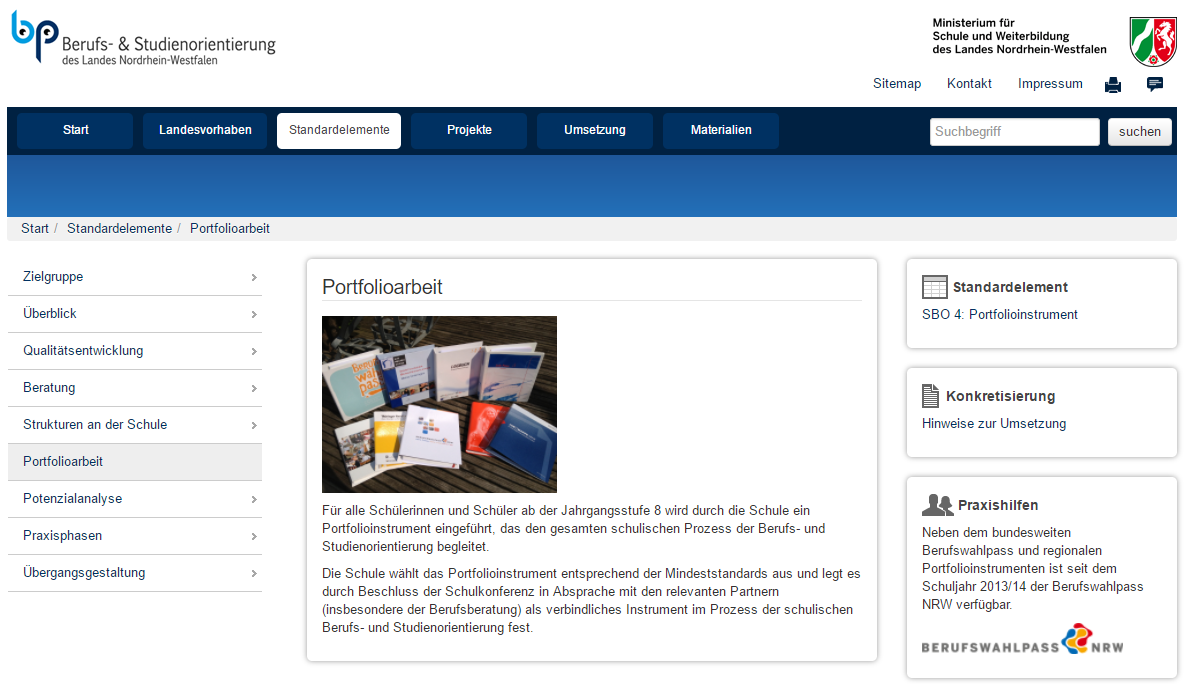 BEISPIEL
21
[Speaker Notes: Informationsmaterial für die Bausteinbeschreibungen]
STAR – Module
Potenzialanalyse 
Potenzialanalyse Förderschwerpunkt Sehen
Feststellung des funktionalen Sehvermögens, Hilfsmittelberatung
Berufsfelder erkunden 
Berufsorientierungsseminar 
Betriebserkundung
Intensivtraining  arbeitsrelevanter  sozialer Kompetenzen 
Arbeitsplatzbezogenes Kommunikationstraining I 
Arbeitsplatzbezogenes Kommunikationstraining II 
Betriebsnahes Bewerbungstraining /  Umgang mit Dolmetschern und Technik
www.lvr.de
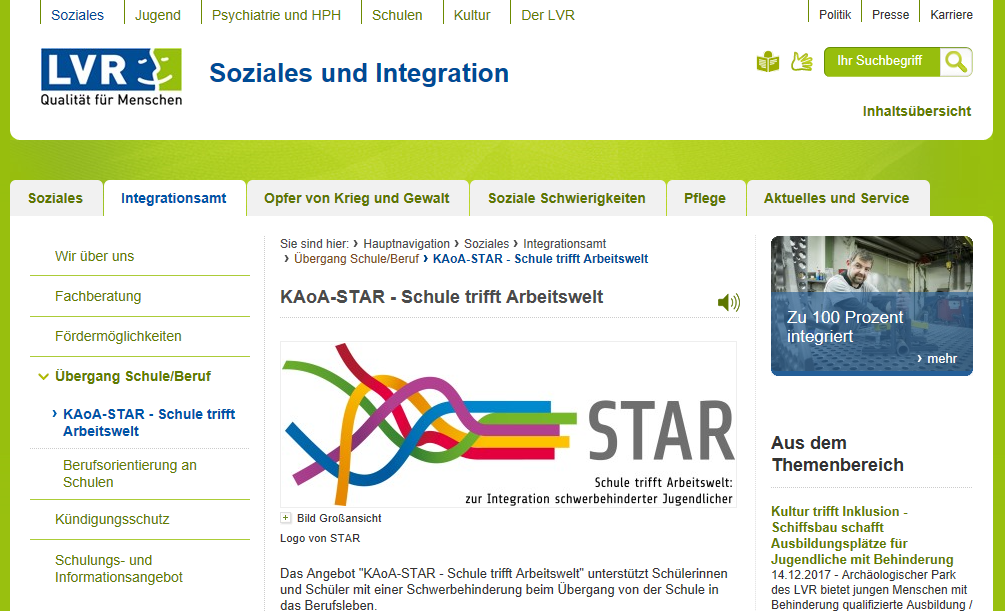 Betriebspraktikum im Block 

Betriebspraktikum in Langzeit

Elternarbeit 

Übergangsbegleitung
22
Kursiv: Optionale Elemente
Anlage 1: Beispiele für die Umsetzung der Berufsorientierung (1)
Schraffiert: KAoA-Standardelemente
Orientierungsphase
Ziele: individuelle Ist-Stand-Analyse
Einführung in die BO
Wo steht der Jugendliche im Orientierungsprozess?
Klassenarbeiten
Mündliche Beteiligung
Talente,
Fähigkeiten,
Einschrän-kungen
Interessen
SBO 5 Durchführung
Potenzialanalyse
Erstberatung
SBO 5 
PA-Dokumentation
Auswertungs-
gespräch
Weitere schulische Diagnose-ergebnisse
Kompetenz-entwicklung im Unterricht
Weitere schulische Diagnose-Instrumente
Unterrichtliche Thematisierung
23
Anlage 1: Beispiele für die Umsetzung der Berufsorientierung (2)
Schraffiert: KAoA-Standardelemente
Berufsinformationsphase
Ziele: Erweiterung des Berufswahlspektrums
Konkretisierung der Berufsfelder
Info-veranstaltungen in der Schule
Info-
Materialien
BOB
Talente,
Fähigkeiten,
Einschrän-kungen
Interessen
Berufsbild-Messen
Beratung
SBO 6.1
Berufsfeld-erkundung
Tage der Offenen Tür
Betriebs-besichtigung
Kompetenz-entwicklung im Unterricht
Erfahrungen aus der Berufs-information-phase
BIZ
Information durch Eltern und Peergroup
Unterrichtliche Thematisierung
24
Anlage 1: Beispiele für die Umsetzung der Berufsorientierung (3)
Schraffiert: KAoA-Standardelemente
Berufspraxisphase
Ziel: Konkretisierung der Berufswahl
SBO 6.2
Betriebs-praktikum
2-3 Wochen
SBO 6.2
2. Betriebs-praktikum
2-3 Wochen
Talente,
Fähigkeiten,
Einschrän-kungen
Interessen + 
Tätigkeiten außerhalb von Schule
SBO 6.3
Durchführung
Praxiskurse
Duales Orientierungs-praktikum
Beratung zur Anschluss-vereinbarung
Schnupper-praktikum
Sozialpraktikum
Erfahrungen aus der Berufs-information-phase
Kompetenz-entwicklung im Unterricht
Schülerfirmen
Weitere Praxisformate und Praktikums-formen
Erfahrungen aus der Berufs-praxisphase
Unterrichtliche Thematisierung
25
Anlage 1: Beispiele für die Umsetzung der Berufsorientierung (4)
Schraffiert: KAoA-Standardelemente
Berufsentscheidungsphase 
Ziel: Festlegung eines oder mehrerer Berufe
+ individuelles Übergangsmanagement
Ziel: Passgenauer Übergang
SBO 6.2
Betriebs-praktikum
2-3 Wochen
SBO 7.1
Bewerbungs-
training
ANSCHLUSS
SBO 7.3
Anschluss-vereinbarung
SBO 7.1 Bewerbungs-prozess
SBO 6.4
Langzeit-praktikum
SBO 7.2
Individuelle Übergangs-begleitung
Information über Anschlusswege
SBO 7.3 Datenerfassung zur Angebots-planung
Unterrichtliche Thematisierung
26
Anlage 2: Planung des Arbeitsprozesses
Erarbeitungsphase

Planung konkretisieren und verschriftlichen:
Ziele konkretisieren, 
Verantwortlichkeiten regeln,
Absprachen treffen,
Überblicksraster erstellen,
Bausteine und Unterrichts-vorhaben beschreiben

weitere Akteure:
Einbezug,
Absprachen treffen (extern)
Umsetzung
Konferenzbeschlüsse
 
Umsetzung koordinieren 
und sicher stellen,
Anpassung Schulorganisation,
Abstimmung mit 
außerschulischen Partnern

Verantwortung wahrnehmen,
Durchführung,
Materialien entwickeln
und
Dokumentation/Monitoring
Startphase

Information des Kollegiums,
grundlegende Entscheidungen
treffen in Absprache mit StuBo
z.B. Ressourcen, 
Einrichten von Arbeitsgruppen,

Erstellen und Auswertung
Bestandsaufnahme,
Bedarfsanalyse,
Rahmenbedingungen

Beteiligung:
Kollegium
Schüler/-innen, 
Erziehungsberechtigte
und weitere Akteure
Evaluation

Dokumentation,
Auswertung, Feedback,
Entwicklungsschwerpunkte
festlegen
27
Anlage 3: Mögliche Akteure im Rahmen der Curriculumentwicklung
(unsortiert)
Schulleiter/in
StuBo
Abteilungsleitung
Fachlehrkraft
Beratungslehrkraft
Klassenlehrkraft
Didaktische Leitung
Außerschulische Partner
Fachkonferenzleitung
Steuerungsgruppe
Sekretariat
u.a.m.
28